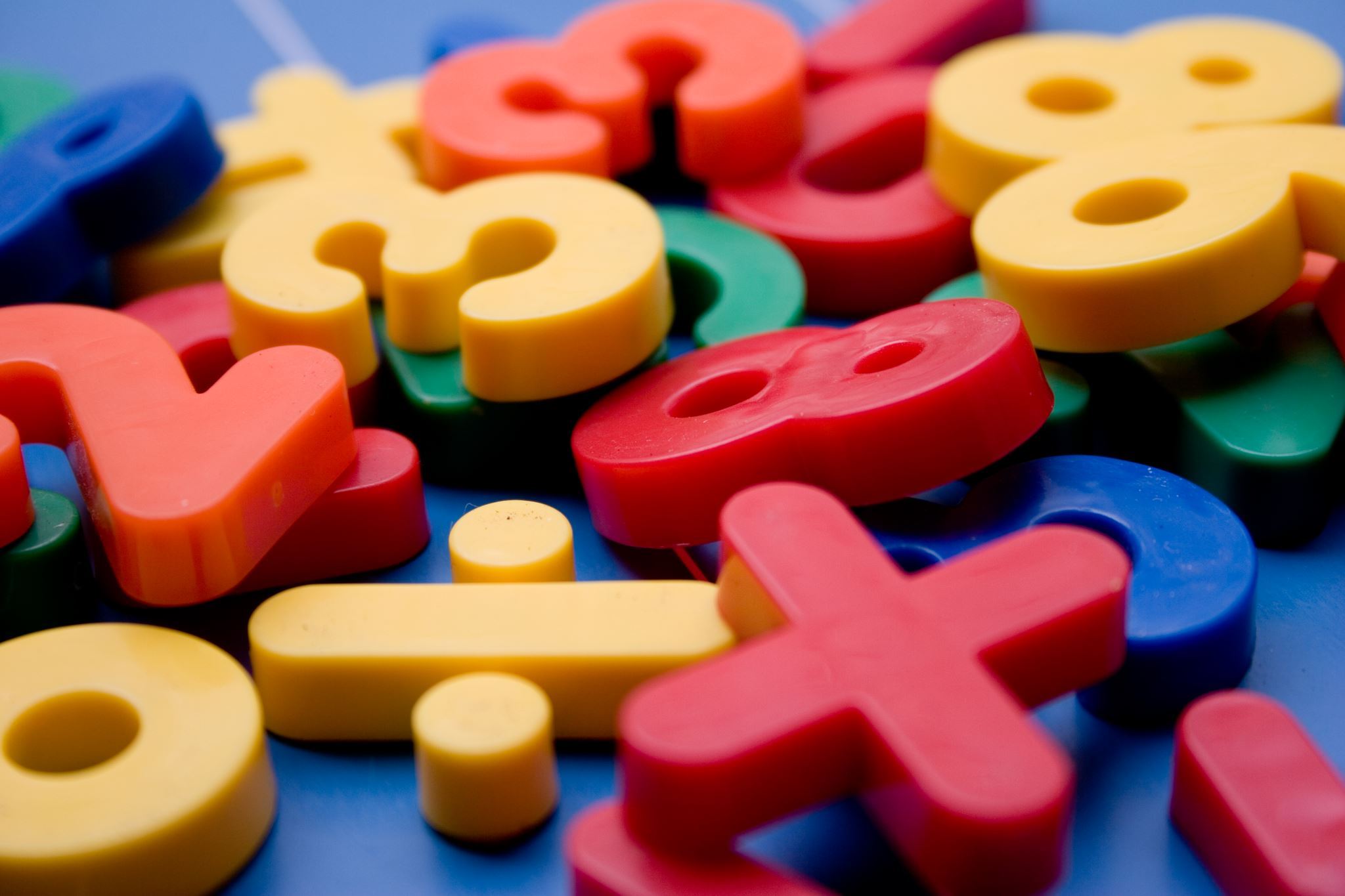 Progetto pon recupero di matematica
I.C.2 Poggibonsi
Scuola primaria "Gaetano Pieraccini"
A.S. 2022/2023
Esperto: ins. Coppolino Salvina
Tutor: ins. Galini Riccardo
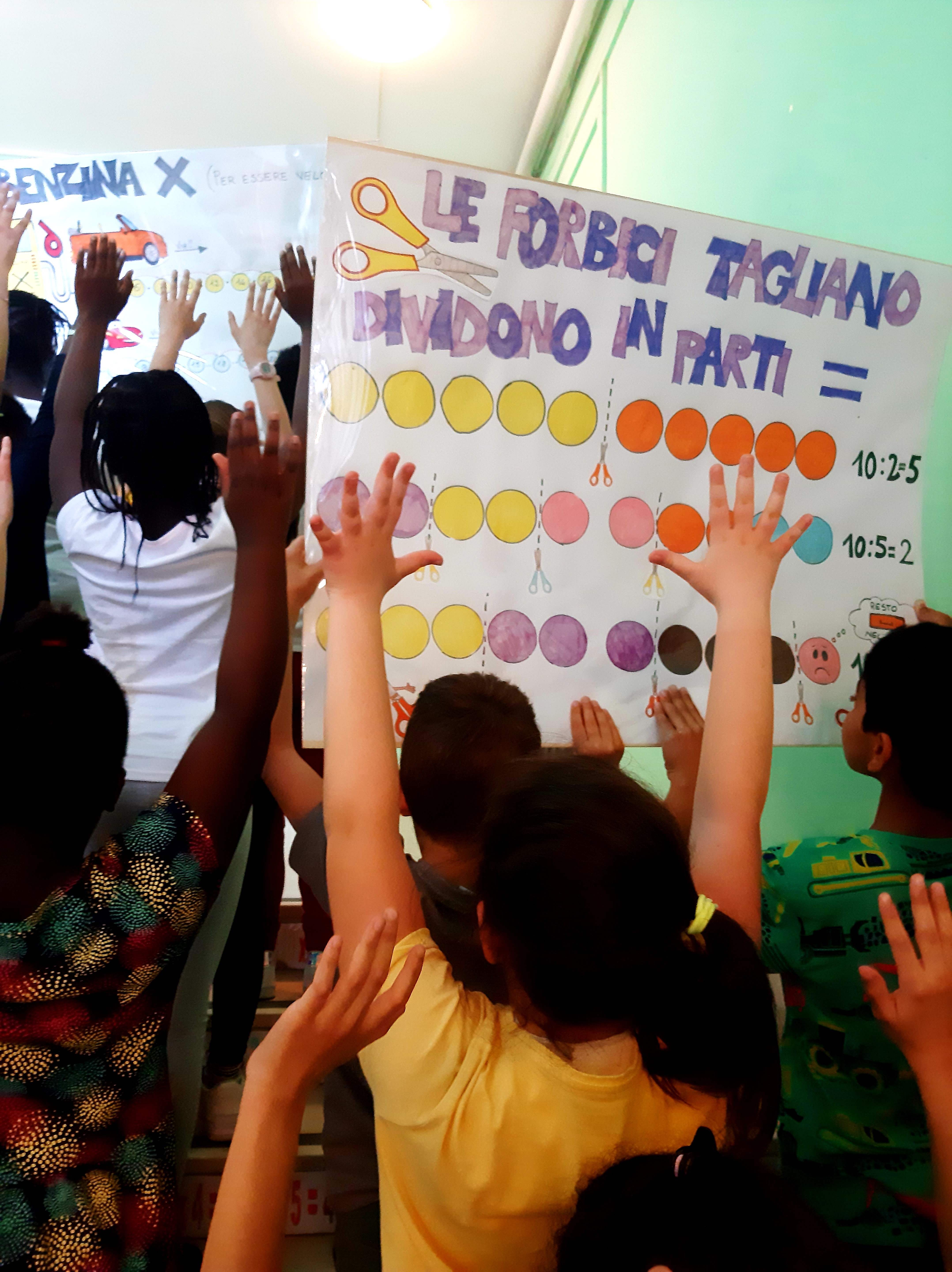 "Nessuna disciplina imposta a forza può rimanere durevole nell'anima. Quindi non educare i fanciulli nelle varie discipline ricorrendo alla forza, ma come per gioco"
Platone
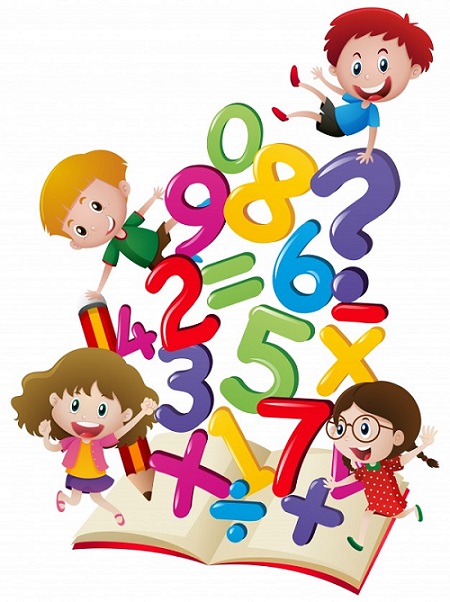 Finalità del progetto
Il percorso logico matematico proposto ha come finalità quella di consolidare obiettivi didattici e concetti, talora di difficile aquisizione, con il bambino protagonista dei numeri e della logica
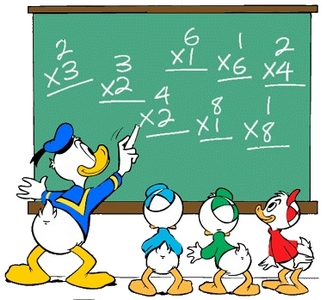 Metodologia...
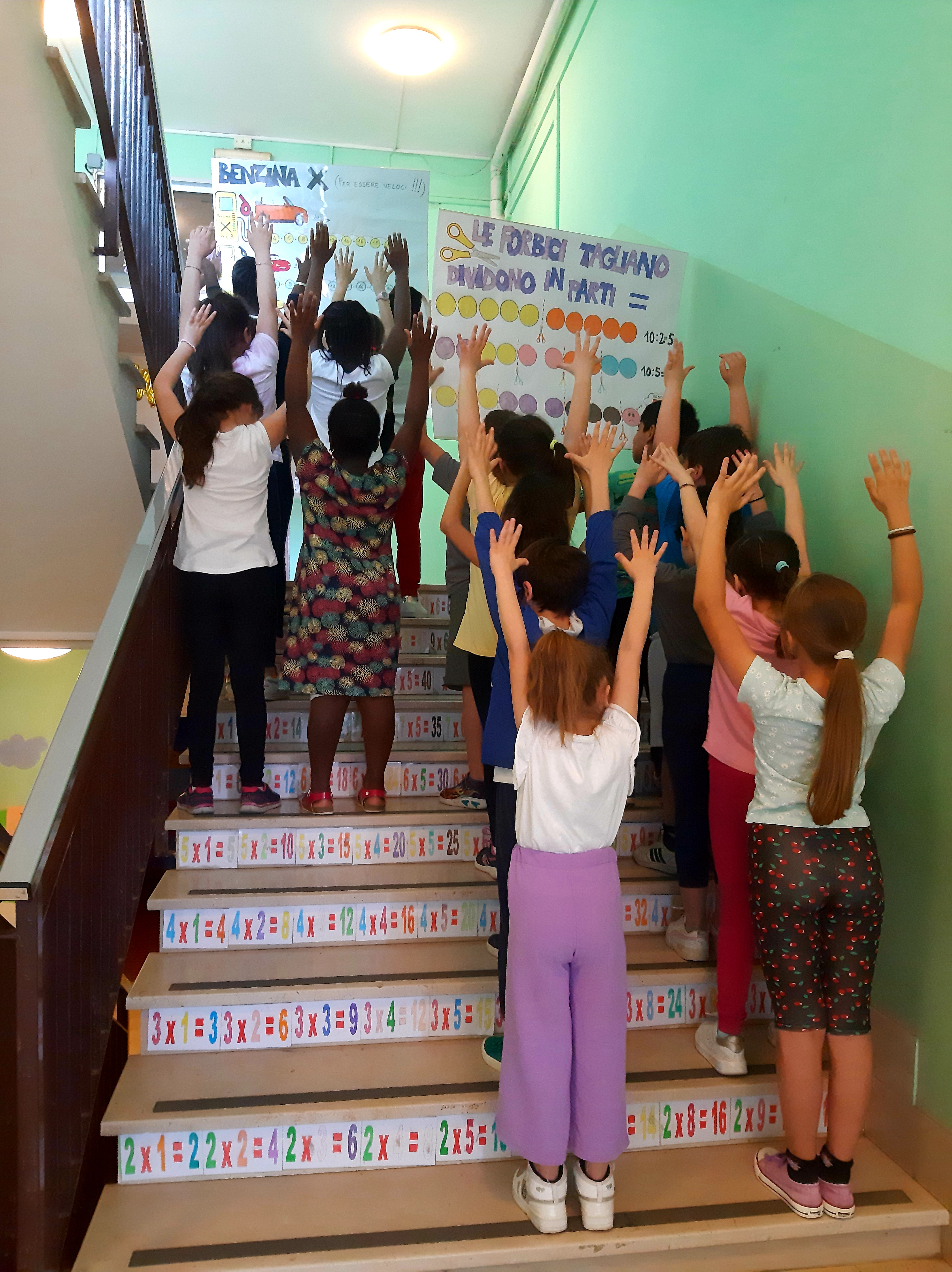 Gli alunni hanno partecipato con...
Assiduità
Attenzione
Interesse
Coinvolgente entusiasmo
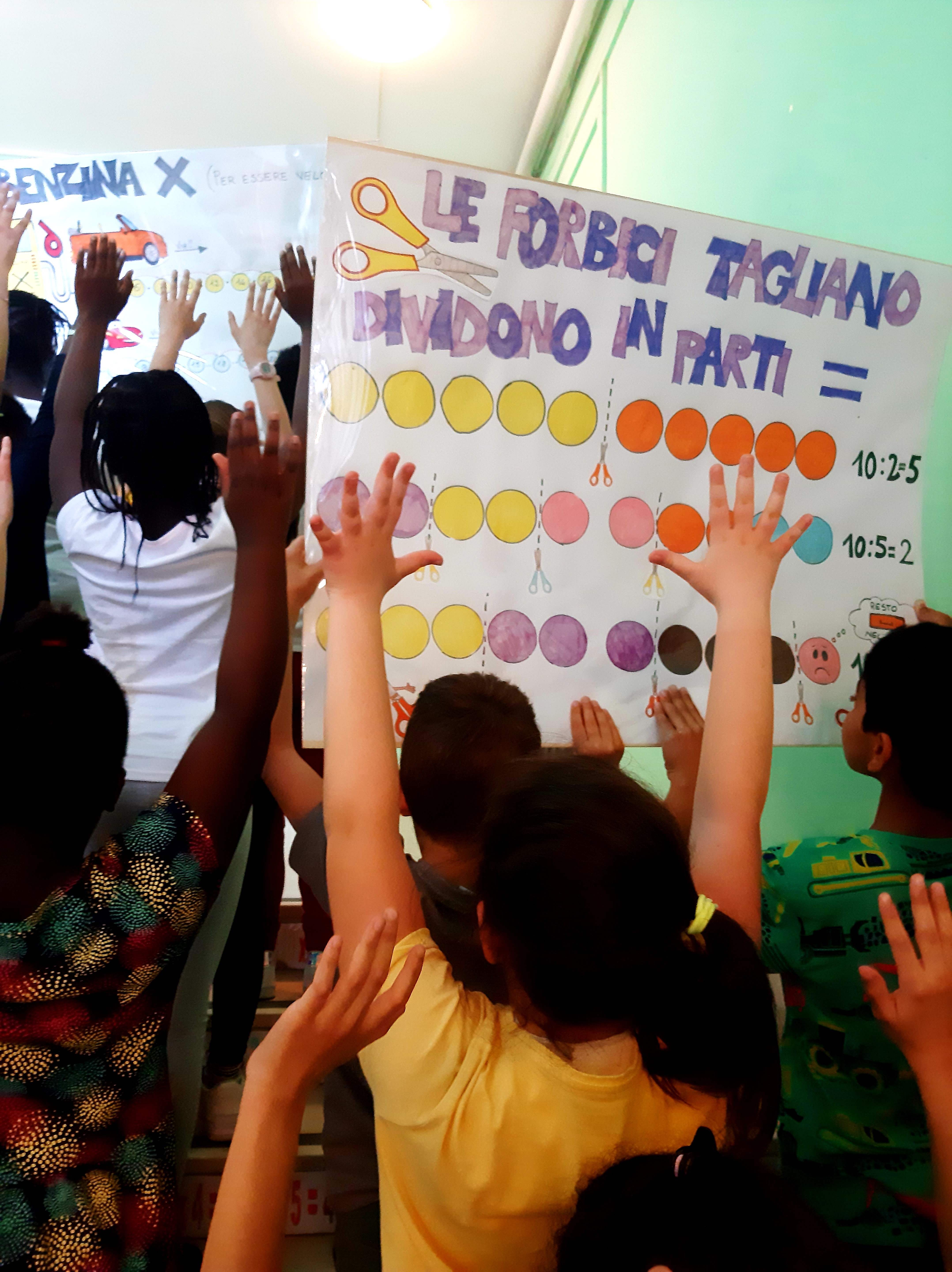 Non dimentichiamo che..
La matematica è il più bel gioco inventato dagli uomini!
Classi Terze e Quarte 
Scuola Primaria "Gaetano Pieraccini"